BINÁRNÍ    SLOUČENINY
DEFINICE 
 TYPY NÁZVŮ
 ROZDĚLENÍ
 UKÁZKA  TVORBY VZORCŮ
 UKÁZKA TVORBY NÁZVŮ
 PROCVIČENÍ
NEJJEDNODUŠŠÍ ANORGANICKÉ SLOUČENINY

       OBSAHUJÍCÍ PRÁVĚ DVA PRVKY *

*VYJÍMKA  - amonné sloučeniny  - obsahující kation NH41+



POŘADÍ PRVKŮ :                                                                                                       
                                   -  kov  a  nekov  

                                   -   dva nekovy dle elektronegativity
                                                                                                                                      
                    Si    C    P    N    H    S    I    Br    Cl    O    F
NÁZVY
triviální  (voda =  H2O , burel =  MnO2. . .) 
 
v názvu oba prvky ( chlorovodík HCl , sirouhlík CS2 , . . .)

vodík + prvek z III.A až VI.A   koncovka   - an                                     
 (  AlH3 = alan ;   SiH4 = silan ; PH3 = fosfan ; H2S = sulfan ;                                      
                              NH3= azan     H2O  = oxidan )
racionální  =  podstatné jméno  + přídavné jméno

podstatné jméno  -  koncovka   - id  - od prvku v záporném oxidačním čísle

 přídavné jméno – jedna z osmi koncovek  dle prvku v kladném oxidačním                    
                                                                              čísle
ROZDĚLENÍ
oxid draselný     KI O-II                      oxid chromový   CrVI O-II
               
                                                                K2          O1
Napište vzorec
K2O                                Cr 2   O6
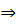 CrO3
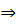 sulfid vápenatý      CaII S-II                      sulfid  hlinitý   AlIII S-II
              
                              Ca2     S2
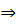 CaS                                 Al2    S3
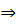 Al2S3
peroxid  draselný     KI (O2)-II                peroxid  barnatý   BaII ( O2 )- II
              
                                  K2  (O2 ) 1
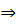 K2O2                            Ba2  (O2) 2
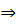 BaO2
chlorid sodný     NaI Cl-I                        bromid  křemičitý   Si IV Br-I
              
                             Na1     Cl1
SiBr4
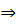 NaCl                                     Si 1  Br4
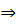 hydrid vápenatý     Ca II H-I
Ca 1    H 2
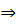 CaH2
Napište název
 
                       CO2
C IVO-II2
oxid uhličitý
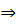 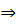 peroxid sodný
Na2O2
Na I2O2- II
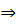 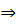 fluorid arzeničný
AsF5
As VF5 –I
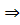 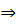 sulfid železnatý
FeS
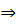 Fe II S-II
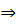 N2O5
oxid dusičný
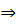 N V2 O -II5
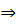 jodid vápenatý
CaI2
Ca II I2- I
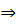 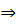 fluorovodík
HF
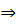 H I F-I
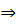 selan
H2Se
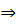 H2  I Se –II
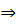 hydrid  draselný
KH
K I H –I
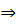 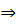 P R O C V I Č E N Í
DALŠÍ
Přiřaďte k sobě správné dvojice :
OXID  KOBALTNATÝ
SiF4
HBr
ZnS
CHLORID  ŽELEZITÝ
BeO2
FeCl3
PEROXID   BERYLNATÝ
CoO
SiH4
P2S5
SILAN
PbO2
AsBr3
BROMOVODÍK
BROMID   ARZENITÝ
SULFID   FOSFOREČNÝ
OXID OLOVIČITÝ
SULFID  ZINEČNATÝ
FLUORID   KŘEMIČITÝ
ŘEŠENÍ
Doplňte tabulku
VÝSLEDKY
SPRÁVNÉ    ŘEŠENÍ
OXID  KOBALTNATÝ
CoO
PEROXID   BERYLNATÝ
BeO2
CHLORID  ŽELEZITÝ
FeCl3
BROMOVODÍK
HBr
SILAN
SiH4
BROMID   ARZENITÝ
AsBr3
SULFID   FOSFOREČNÝ
P2S5
SULFID  ZINEČNATÝ
ZnS
OXID OLOVIČITÝ
PbO2
FLUORID   KŘEMIČITÝ
SiF4
Doplňte tabulku
Použitá literatura: 

 J. BLAŽEK ,  V.FLEMR , K. KOLÁŘ ,F.LIŠKA, F.ZEMÁNEK   
                  Přehled chemického názvosloví.  Praha: SPN,2004. ISBN 80-7235-260-1